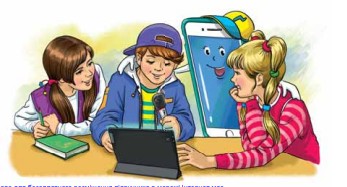 Будую речення
4 клас
Складаю речення з однорідними членами
Налаштування на урок
Послухай притчу «Усе своє ношу з собою». Поміркуй, яке повчання приховане в сюжеті
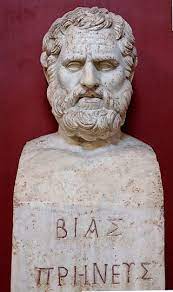 Коли рідне місто Біанта, мудреця Древньої Греції, було обложене військами полководця Кіра, жителі стали тікати, хапаючи найкоштовніші речі. Один лише Біант не взяв нічого з собою. На запитання здивованих людей Біант відповів: «Усе своє я ношу з собою».
Мотивація навчальної діяльності
Сьогодні ми повторимо тему «Речення» за ментальною картою. 
Складемо і запишемо речення з однорідними членами. Засвоїмо розділові знаки при однорідних членах речення. 
Проведемо віртуальну подорож  до нової для нас країни.
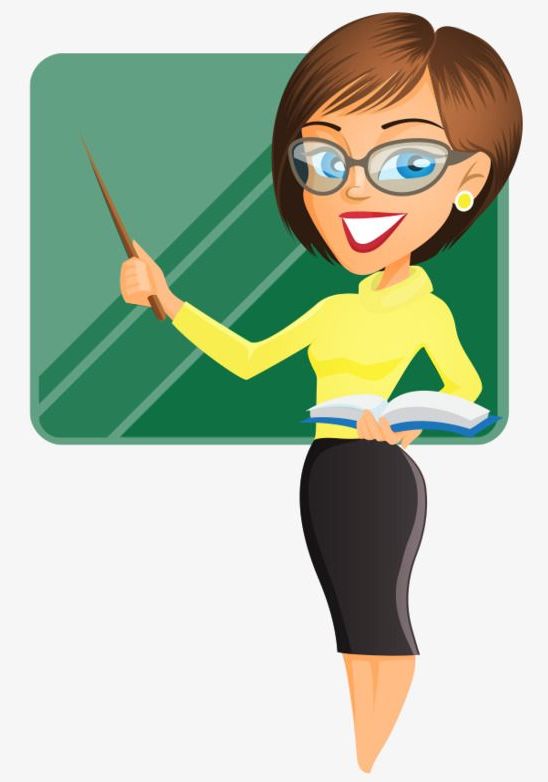 Ментальна карта «Речення»
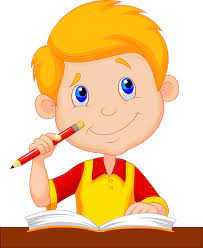 закінчена думка
розповідні
окличні
речення
за ме
Т
ою
За ін
тонаці
єю
спонукальні
окличні
неокличні
питальні
Другорядні члени речення
Головні члени речення
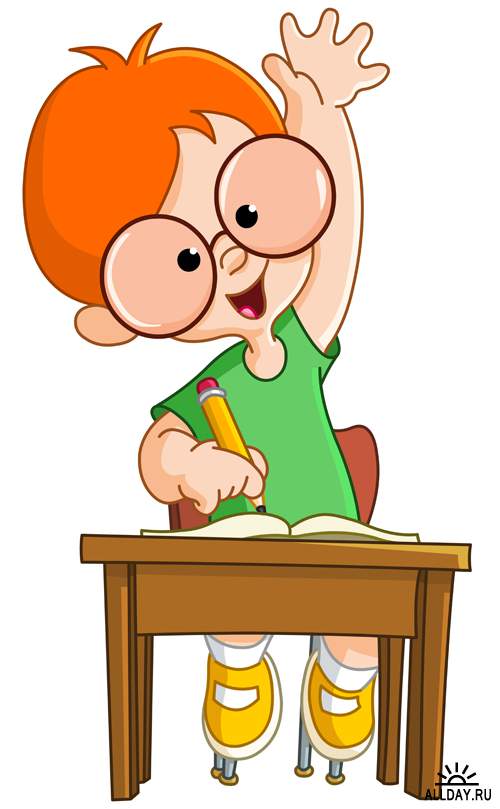 Досліджую
Спиши прислів’я. Поясни їх значення. 
Познач однорідні члени в реченнях.
Навчання і труд поряд ідуть.
Мудрим ніхто не вродився, а навчився.
Навчання – праця нелегка, але потрібна.
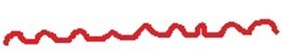 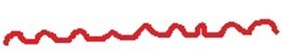 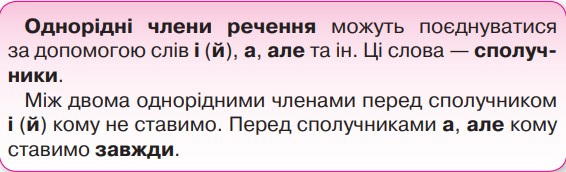 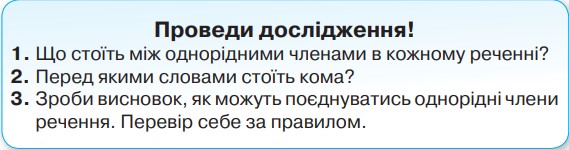 П
Поширюю речення
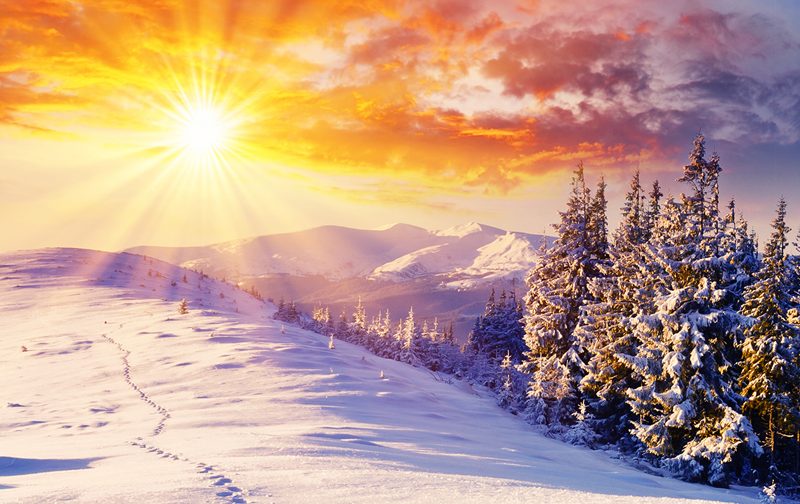 Доповни речення однорідними членами і запиши.  Познач однорідні члени. 
Поясни, як вони поєднані в кожному реченні.
гріє.
1. Зимою сонце світить, а не …
2. Весна птахів не проводжає, а …
зустрічає.
3. У зоопарку діти побачили …
лева, горилу, зебру.
_ _ _ _
_ _ _ _ _
_ _ _ _ _
П
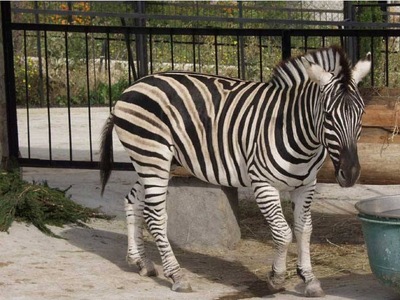 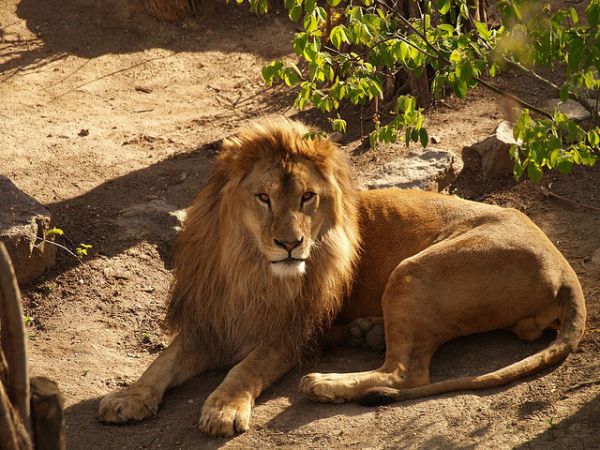 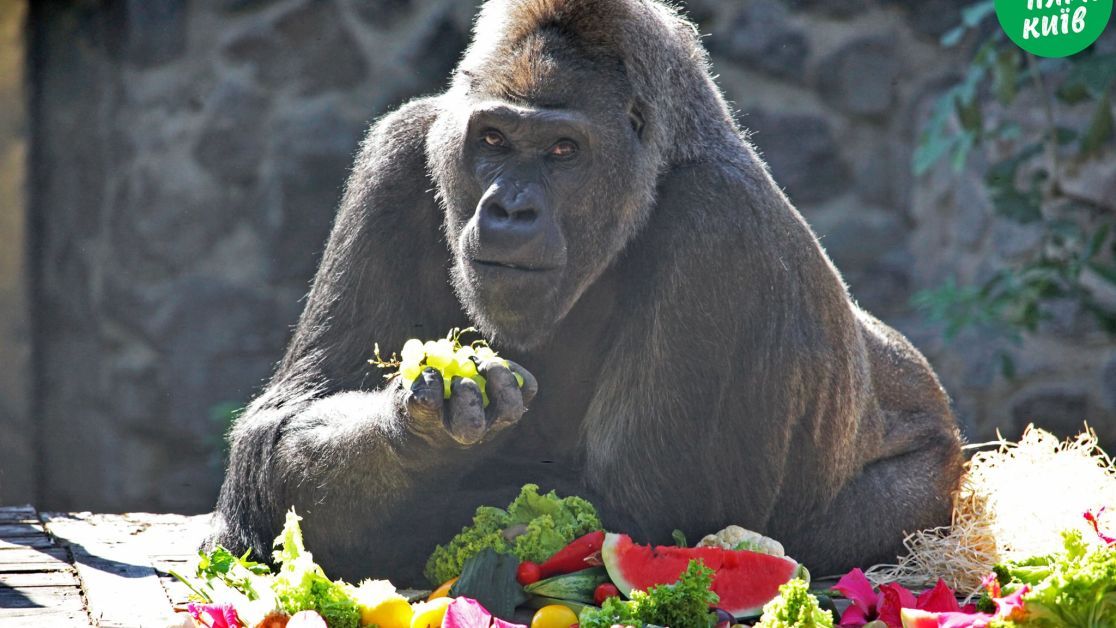 Вживаю сполучники
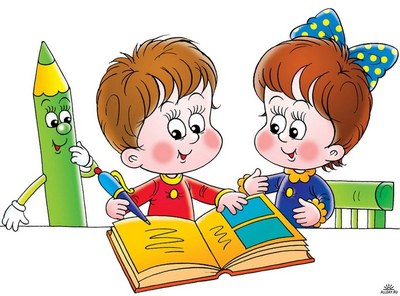 Спиши речення, додавши пропущені сполучники  і, де потрібно, коми.
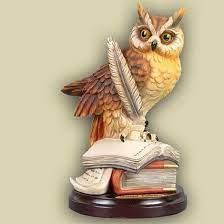 , а
1. Не перо пише   …   розум.
2. Біда помучить     …     научить.
, але
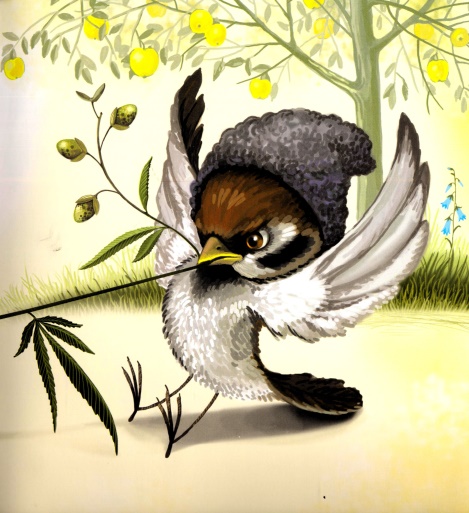 П
3. Справжній друг завжди допоможе  …  виручить.
і
Узнай країну
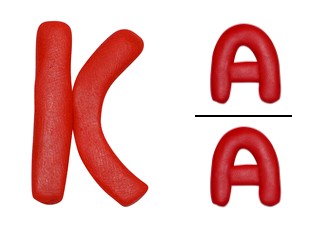 Прочитай назву країни, до якої ми сьогодні  здійснимо віртуальну подорож, по ребусу. Знайди її на карті.
Назва «Канада» в перекладі з говірки індіанців-ірокезів означає «земля», «край» або «село».
Канада
Добери спільнокореневі до слова Канада. 
Виділи корінь і суфікси в утворених словах
Канада  – канадець,  канадка, канадці, канадський
Віртуальна подорож
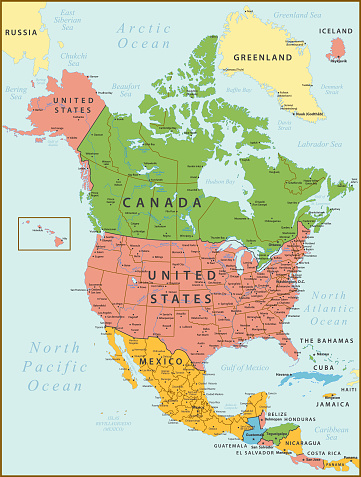 Канада – країна, що займає північну частину Північної Америки та майже половину площі континенту, простягаючись від Атлантичного океану на сході до Тихого океану на заході.
В Канаді дві офіційні мови. Прочитай, як звучать  слова ввічливості цими мовами. Чи здогадуєшся, які ці мови?
Бонжур.  Мерсі. Оревуар.
Хелоу. Сенк’ю. Ґудбай.
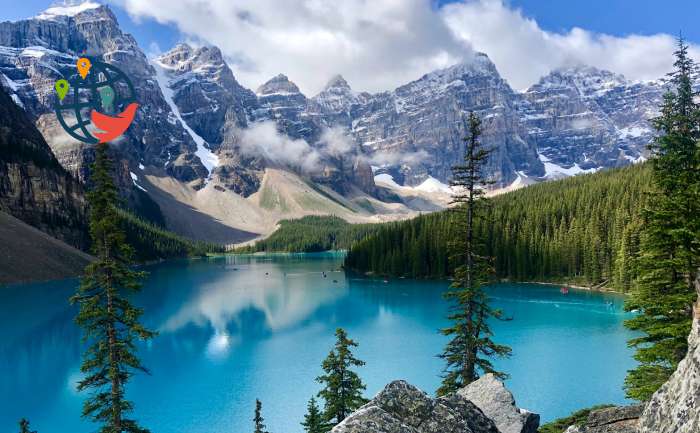 Столиця Канади— місто Оттава
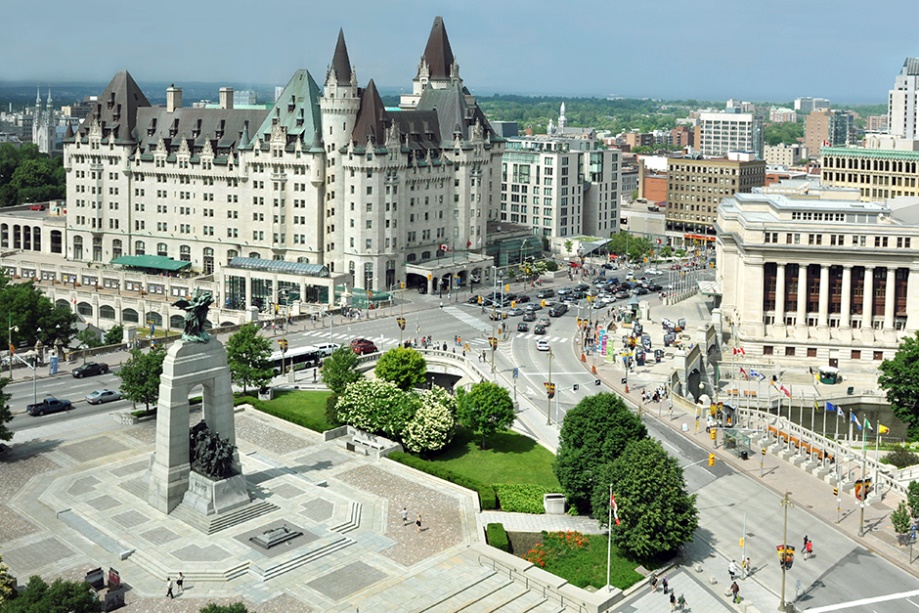 Канада має більшу кількість озер, ніж будь-яка інша держава
Вибіркове списування
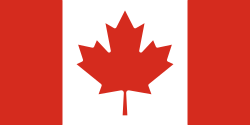 Прочитай текст про Канаду. Випиши речення з однорідними членами і познач їх. 
Поясни, як поєднані однорідні члени.
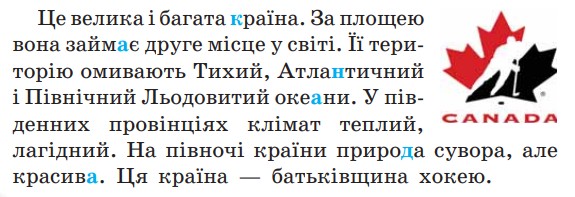 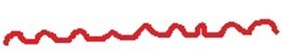 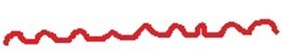 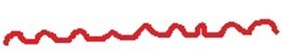 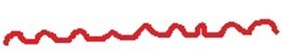 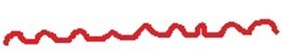 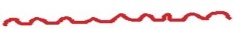 П
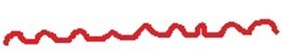 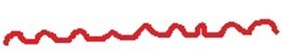 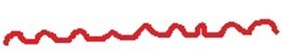 Прапор символізує два океани, які омивають береги Канади (Тихий та Атлантичний) та розміщену між ними країну. Кленовий лист підкреслює єдність нації. Червоний — колір символізує Велику Британію. Білий — колір французької монархії.
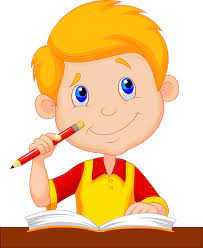 Улюблений вид спорту канадців
Прочитай інформацію про  улюблений вид спорту канадійців. Зачитай речення з однорідними членами.  Поясни, як вони пов’язані.
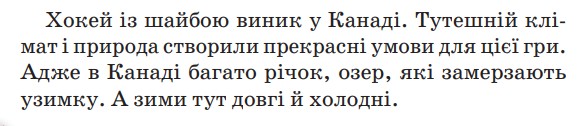 _ _ _
_ _ _ _
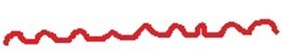 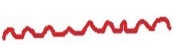 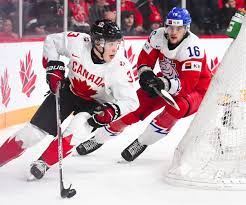 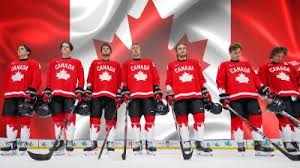 П
Домашнє завдання
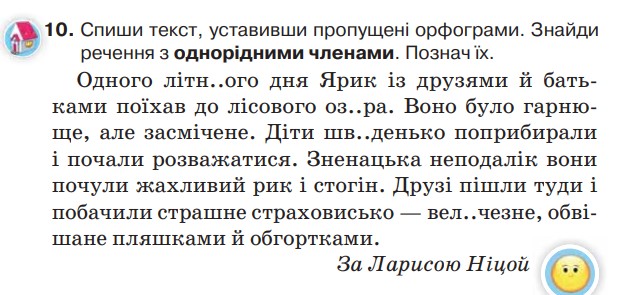 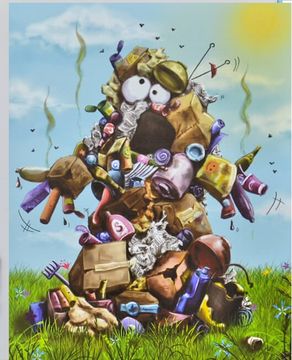 Страшне страховисько
Підсумок уроку
Які відомості про Канаду вразили?
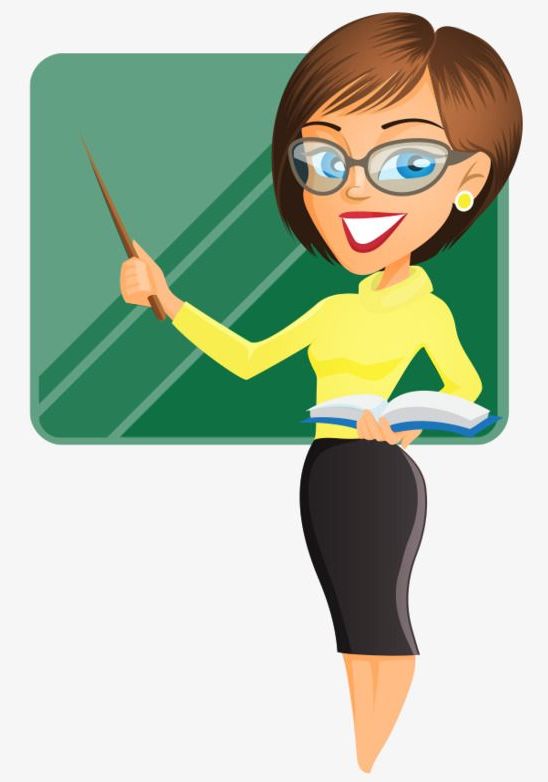 — Які члени речення називають однорідними?
— З якою інтонацією вимовляються однорідні члени речення?
— Як виділяються на письмі однорідні члени речення? 
— Які члени речення можуть бути однорідними?
— Коли між однорідними членами речення ставимо кому?
Рефлексія
Закінчи речення відносно своєї роботи на уроці
Сьогодні я дізнав/лася…
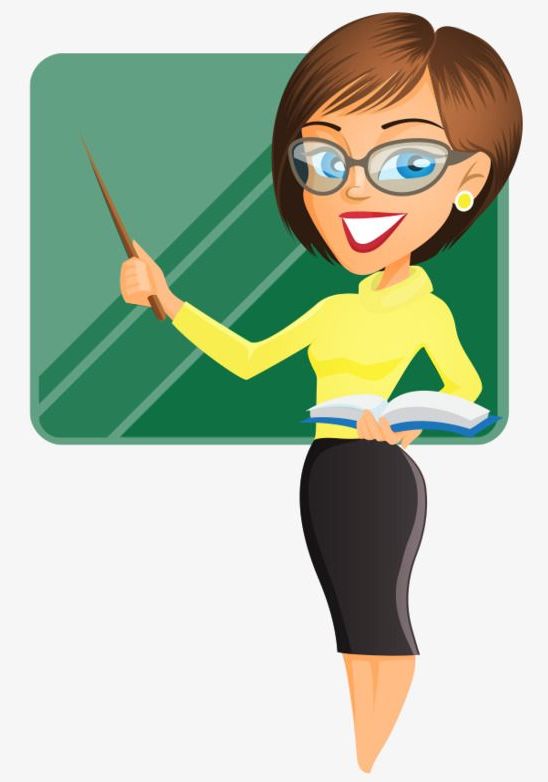 Було цікаво…
Я зрозумів/ла, що…
Тепер я зможу…
Було складно…
У мене вийшло …
Я навчив/лася…